«ЮГУ– центр притяжения ведущих экспертов и практиков 
сферы физической культуры и спорта»
Совет спортивных методистов
Заседание № 8
г. Ханты-Мансийск, 3 февраля 2023 г.
«ЮГУ– центр притяжения ведущих экспертов и практиков 
сферы физической культуры и спорта»
Совет спортивных методистов
Управление качеством образования 
в спортивной школе
Абрамов Эдуард Николаевич 
председатель межрегионального совета спортивных методистов 
на базе ФГБОУ ВО «Югорский государственный университет»
г. Ханты-Мансийск, 3 февраля 2023 г.
Федеральный закон от 29.12.2012 N 273-ФЗ
«Об образовании в Российской Федерации»

Статья 28. Компетенция, права, обязанности и ответственность образовательной организации
10) осуществление текущего контроля успеваемости и промежуточной аттестации обучающихся, установление их форм, периодичности и порядка проведения;
11) индивидуальный учет результатов освоения обучающимися образовательных программ и поощрений обучающихся, а также хранение в архивах информации об этих результатах и поощрениях на бумажных и (или) электронных носителях;
13) обеспечение функционирования внутренней системы оценки качества образования;
Внутренняя система оценки качества образования
в спортивной школе: структура
Оценка условий осуществления образовательной деятельности
Оценка качества образовательной деятельности (организация и содержание образовательного процесса, программы)
Оценка образовательных результатов обучающихся - степень достижения запланированных в образовательных программах образовательных результатах
Процедуры ВСОКО в спортивной школе
Внутренний контроль качества образования
Внутренние мониторинги качества образования
Социологические опросы участников образовательных отношений с целью установления степени удовлетворенности деятельностью образовательной организации
Проведение самообследования
Диагностические мероприятия
Независимая оценка качества образования
Внутренняя система оценки качества образования
в спортивной школе
Входной контроль
Стартовая диагностика
Текущий контроль успеваемости
Промежуточная аттестация (годовая)
Промежуточная аттестация (рубежная/этапная)
Самооценка
Итоговая аттестация
Федеральные стандарты спортивной подготовки
1.3. Система контроля, содержащая:
1.3.1. Требования к результатам прохождения дополнительной образовательной программы спортивной подготовки, в том числе к участию в спортивных соревнованиях.
1.3.2. Оценку результатов освоения дополнительной образовательной программы спортивной подготовки.
1.3.3. Контрольные и контрольно-переводные нормативы (испытания) по видам спортивной подготовки и уровень спортивной квалификации лиц, проходящих спортивную подготовку, по годам и этапам спортивной подготовки.
Требования к результатам прохождения спортивной подготовки применительно к этапам спортивной подготовки
На этапе начальной подготовки на:
изучить основы безопасного поведения при занятиях спортом;
повысить уровень физической подготовленности;
овладеть основами техники вида спорта ”баскетбол”;
получить общие знания об антидопинговых правилах;
соблюдать антидопинговые правила;
ежегодно выполнять контрольно-переводные  нормативы  (испытания)  по видам спортивной подготовки.
На учебно-тренировочном этапе
повышать уровень физической, технической, тактической, теоретической и психологической подготовленности;
изучить правила безопасности при занятиях видом спорта ”баскетбол” и успешно применять их в ходе  проведения  учебно-тренировочных   занятий и
участия в спортивных соревнованиях;
соблюдать режим учебно-тренировочных занятий;
изучить основные методы саморегуляции и самоконтроля;
овладеть общими  теоретическими  знаниями  о  правилах  вида  спорта ”баскетбол”;
изучить антидопинговые правила;
соблюдать антидопинговые правила и не иметь их нарушений;
ежегодно выполнять контрольно-переводные  нормативы  (испытания)  по видам спортивной подготовки;
принимать участие в официальных  спортивных  соревнованиях  не  ниже уровня спортивных  соревнований  муниципального  образования  на  первом, втором и третьем году;
принимать участие в официальных  спортивных  соревнованиях  не  ниже уровня спортивных соревнований субъекта Российской Федерации,  начиная  с четвертого года;
получить  уровень  спортивной  квалификации   (спортивный   разряд), необходимый  для  зачисления  и  перевода   на   этап   совершенствования спортивного мастерства.
На этапе CCМ
повышать уровень физической, технической, тактической, теоретической и психологической подготовленности;
соблюдать    режим     учебно-тренировочных занятий (включая самостоятельную подготовку),  спортивных  мероприятий,   восстановления и питания;
приобрести знания и навыки оказания первой доврачебной помощи;
овладеть теоретическими знаниями о правилах вида спорта ”баскетбол”;
выполнить план индивидуальной подготовки;
закрепить и углубить знания антидопинговых правил;
соблюдать антидопинговые правила и не иметь их нарушений;
ежегодно выполнять контрольно-переводные  нормативы  (испытания)  по видам спортивной подготовки;
демонстрировать  высокие   спортивные   результаты   в   официальных спортивных соревнованиях;
показывать  результаты,   соответствующие   присвоению   спортивного разряда ”первый спортивный разряд” не реже одного раза в два года;
принимать участие в официальных  спортивных  соревнованиях  не  ниже уровня межрегиональных спортивных соревнований;
получить  уровень  спортивной  квалификации   (спортивный   разряд), необходимый  для  зачисления  и  перевода  на  этап  высшего  спортивного  мастерства.
На этапе ВСМ
совершенствовать уровень общей физической и специальной  физической, технической,     тактической,     теоретической     и     психологической подготовленности;
соблюдать    режим     учебно-тренировочных занятий (включая самостоятельную подготовку),  спортивных  мероприятий,   восстановления и питания;
выполнить план индивидуальной подготовки;
знать и соблюдать антидопинговые правила, не иметь  нарушений  таких правил;
ежегодно выполнять контрольно-переводные  нормативы  (испытания)  по видам спортивной подготовки;
принимать участие в официальных  спортивных  соревнованиях  не  ниже уровня всероссийских спортивных соревнований;
показывать  результаты,   соответствующие   присвоению   спортивного разряда ”кандидат в мастера спорта” или  выполнять  нормы  и  требования,
необходимые для присвоения спортивного звания ”мастер спорта  России”  не реже одного раза в два года;
достичь  результатов  уровня  спортивной  сборной  команды  субъекта Российской  Федерации  и  (или)  спортивной  сборной  команды  Российской Федерации;
демонстрировать высокие  спортивные  результаты  в  межрегиональных, всероссийских и международных официальных спортивных соревнованиях.
Приказ Министерства спорта РФ от 21 декабря 2022 г. № 1312 “Об утверждении примерной дополнительной образовательной программы спортивной подготовки по виду спорта ”баскетбол”
12. Оценка результатов освоения Программы сопровождается аттестацией обучающихся, проводимой организацией, реализующей  Программу,  на  основе разработанных комплексов контрольных упражнений, перечня тестов  и  (или) вопросов по видам  подготовки,  не  связанным  с  физическими  нагрузками, а также с  учетом  результатов  участия   обучающегося в спортивных  соревнованиях  и  достижения   им     соответствующего уровня спортивной квалификации.
Приказ Минспорта РФ от 3 августа 2022 г. N 634 
"Об особенностях организации и осуществления образовательной деятельности по дополнительным образовательным программам спортивной подготовки"
5. Промежуточная аттестация проводится Организацией не реже одного раза в год и включает в себя оценку уровня подготовленности обучающегося посредством сдачи контрольно-переводных нормативов (испытаний) по видам спортивной подготовки, а также результатов выступления обучающихся на официальных спортивных соревнованиях.
Приказ Минспорта РФ от 9 ноября 2022 г. N 952 "Об утверждении федерального стандарта спортивной подготовки по виду спорта "шахматы"
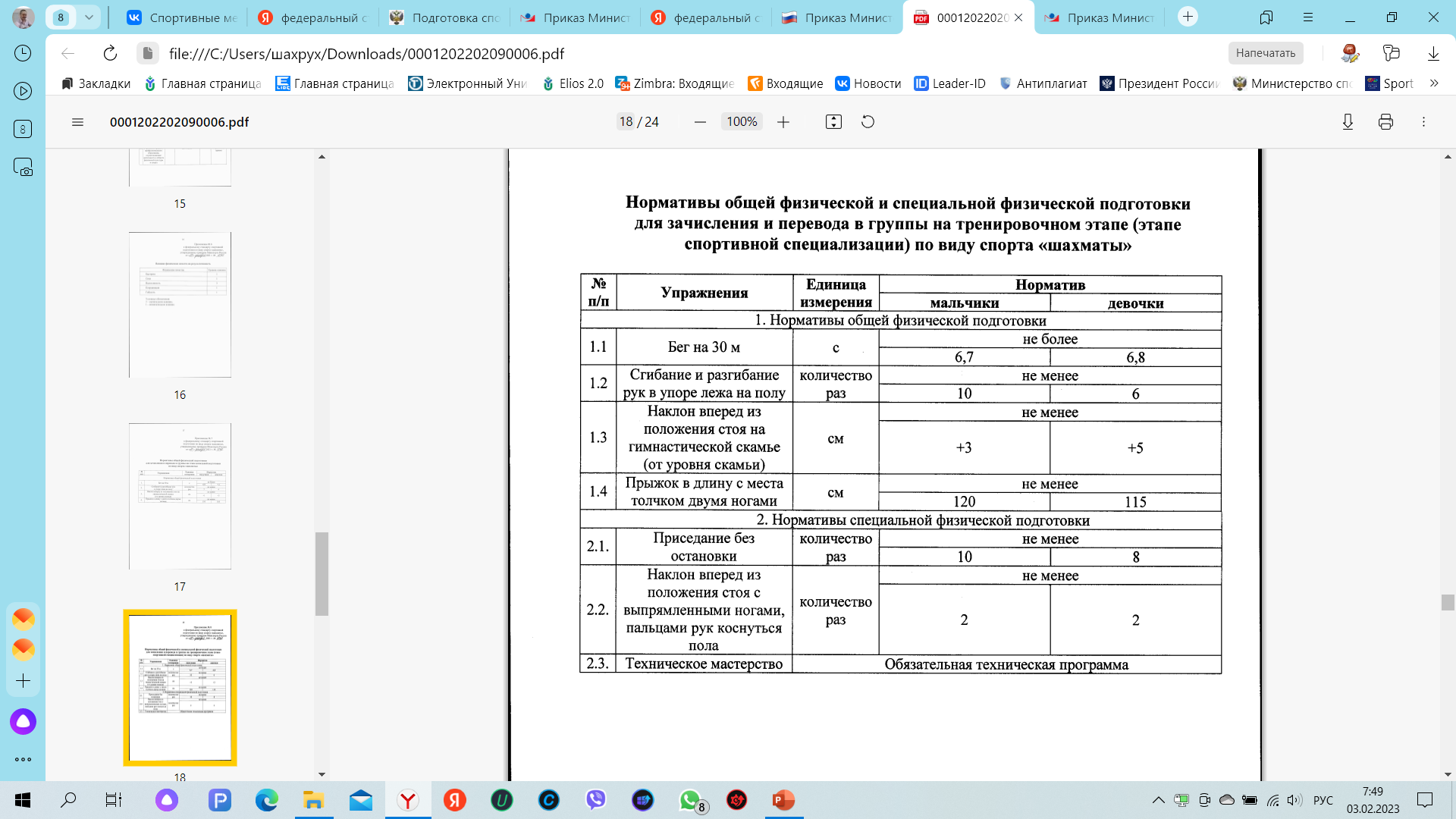 Приказ Минспорта РФ от 15.11.2022 № 987 "Об утверждении федерального стандарта спортивной подготовки по виду спорта "волейбол"
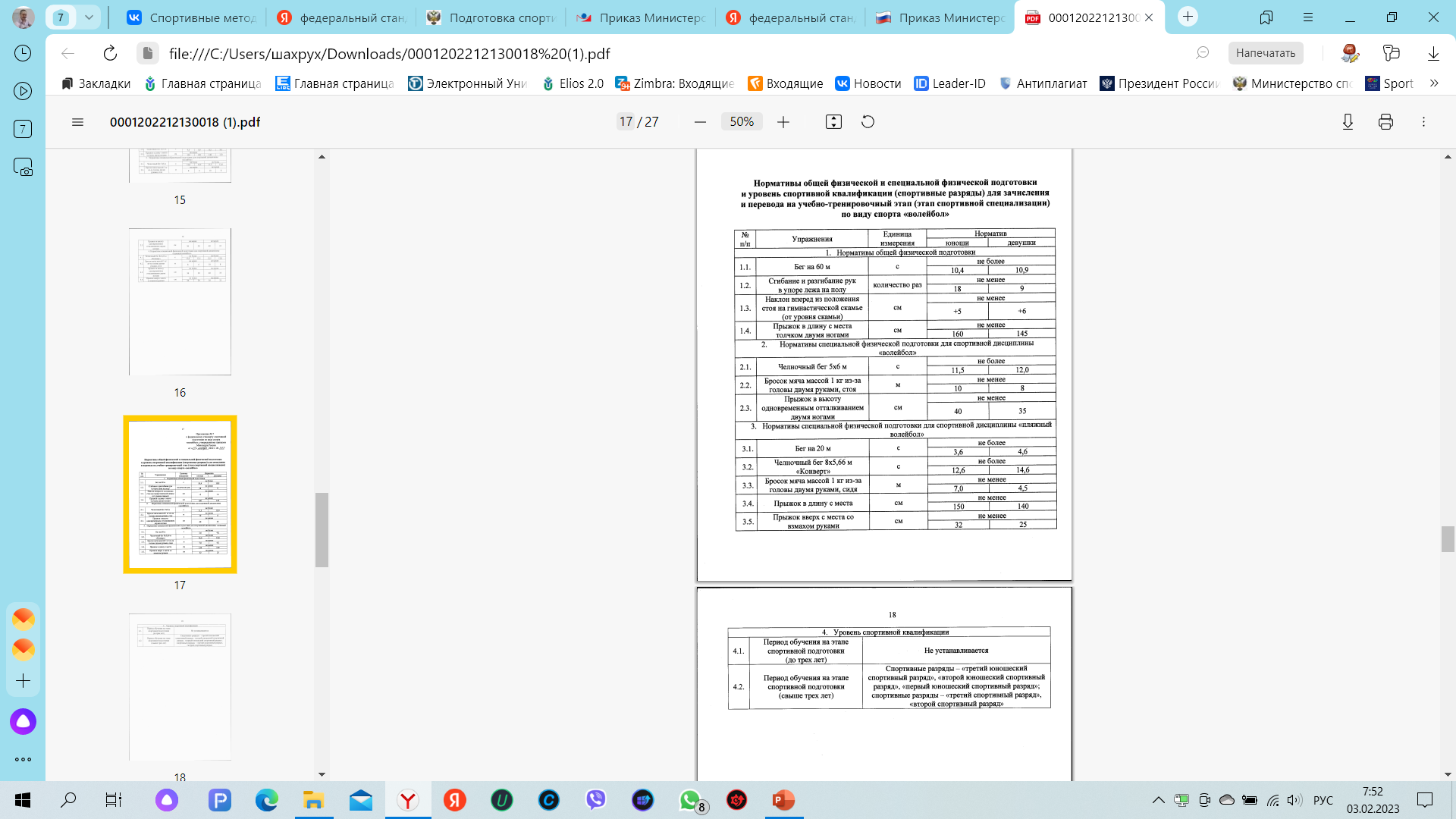 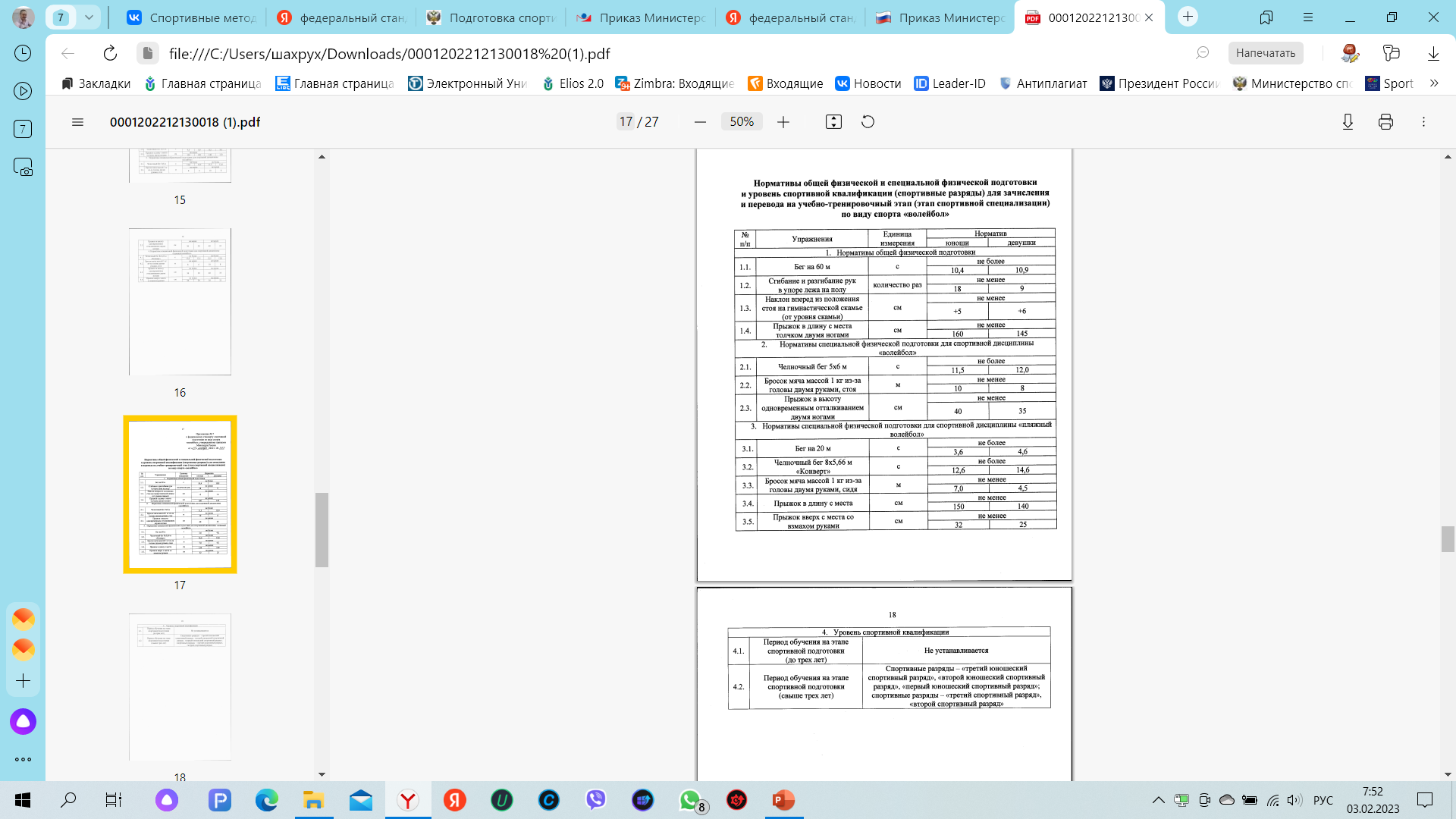